WELCOME
To the Wheeler church of Christ
SONG:
Jesus, hold my hand
#412
SONG:
I stand amazed
#147
OPENING PRAYER
SONG:
A wonderful savior
#508
SONG:
Tell me the story of jesus
#387
SCRIPTURE READING:
Matthew  12:31-32
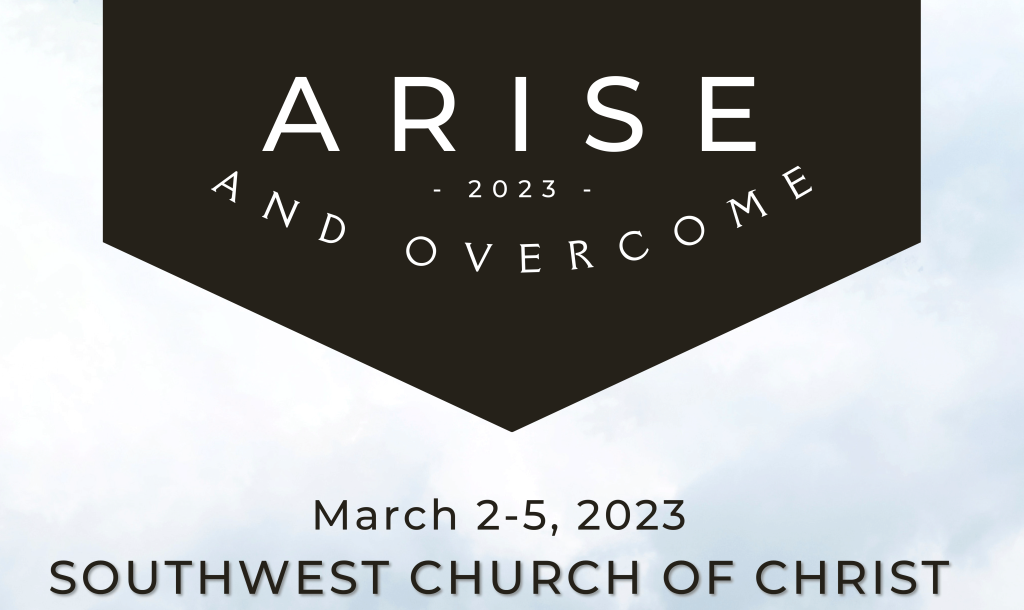 “Demons,
Delights,
&
Doing
Righteously”
Question #1:
WHAT ARE ALL THE “EVIL SPIRITS”, “DEMONS”, ETC. IN THE BIBLE?
(IN MATTHEW SPECIFICALLY)
“evil spirits” or “demons”
Sources:
Apologeticspress.org
Christiancourier.com
Q
&
A
“evil spirits” or “demons”
What we know:
There is a spiritual realm
2 Cor. 10:3-4, Eph. 6:13
Q
&
A
“evil spirits” or “demons”
What we know:
There is a spiritual realm
Demons are spiritual beings
Matt. 8:16, Lk. 24:39, 2 Pet. 2:4
Q
&
A
“evil spirits” or “demons”
Hierarchy of Beings:
Divine – God  Father, Son, Spirit
Spirits – Angels & demons
Mankind
Animals
Q
&
A
“evil spirits” or “demons”
What we know:
There is a spiritual realm
Demons are spiritual beings
Demons are created beings – Col. 1:16
Q
&
A
“evil spirits” or “demons”
What we know:
There is a spiritual realm
Demons are spiritual beings
Demons are created beings
Demons are Subject To Jesus – Mk. 1:27
Q
&
A
Question #2:
WHAT DOES AN ELDER’S OR DEACON’S WIFE LOOK LIKE, BIBLICALLY SPEAKING?
An elder or deacon’s wife?
3 Good Bible Texts to Consider:
Prov. 31:11-31
Q
&
A
An elder or deacon’s wife?
3 Good Bible Texts to Consider:
Prov. 31:11-31
1 Tim. 3:11
Q
&
A
An elder or deacon’s wife?
3 Good Bible Texts to Consider:
Prov. 31:11-31
1 Tim. 3:11
Titus 2:3-5
Q
&
A
An elder or deacon’s wife?
3 Good Examples:
Lydia – Acts 16:11-15, 40
Q
&
A
An elder or deacon’s wife?
3 Good Examples:
Lydia – Acts 16:11-15, 40
Damaris – Acts 17:32-34
Q
&
A
An elder or deacon’s wife?
3 Good Examples:
Lydia – Acts 16:11-15, 40
Damaris – Acts 17:32-34
Priscilla – Acts 18:1-26
Q
&
A
Question #3:
DOES GOD WANT US
TO ENJOY LIFE?
Enjoy Life?
Be Careful with Scripture
Josh. 1:15 NKJV – “enjoy it”
Q
&
A
Enjoy Life?
Be Careful with Scripture
Josh. 1:15 NKJV – “enjoy it”
1 tim. 6:17 – “all things to enjoy”
Q
&
A
Enjoy Life?
Be Careful with Scripture
Josh. 1:15 NKJV – “enjoy it”
1 tim. 6:17 – “all things to enjoy”
Eccl. 2:1, 10-11, 24-25, 5:18-19
Jms. 5:5
Q
&
A
Enjoy Life?
Enjoyments Can Be Right or Wrong
Consult God on Each Matter
2 thess. 2:11-12, 1 Tim. 5:6
Lk. 8:14
2 Cor. 12:10
Q
&
A
Question #4:
WHAT IS THE UNFORGIVEABLE SIN? (MATT. 12:31-32)
The Unforgiveable Sin
What We Know About God:
Q
&
A
The Unforgiveable Sin
What We Know About God:
He is all-powerful – 2 Chr. 20:6
Q
&
A
The Unforgiveable Sin
What We Know About God:
He is all-powerful – 2 Chr. 20:6
He is always ready to forgive – Lk. 15:20
Q
&
A
The Unforgiveable Sin
What We Know About God:
He is all-powerful – 2 Chr. 20:6
He is always ready to forgive – Lk. 15:20
He forgives conditionally – Matt. 6:14-15
Q
&
A
The Unforgiveable Sin
What We Know About God:
He is all-powerful – 2 Chr. 20:6
He is always ready to forgive – Lk. 15:20
He forgives conditionally – Matt. 6:14-15
He sees every sin as equal – Isa. 59:1-2
Q
&
A
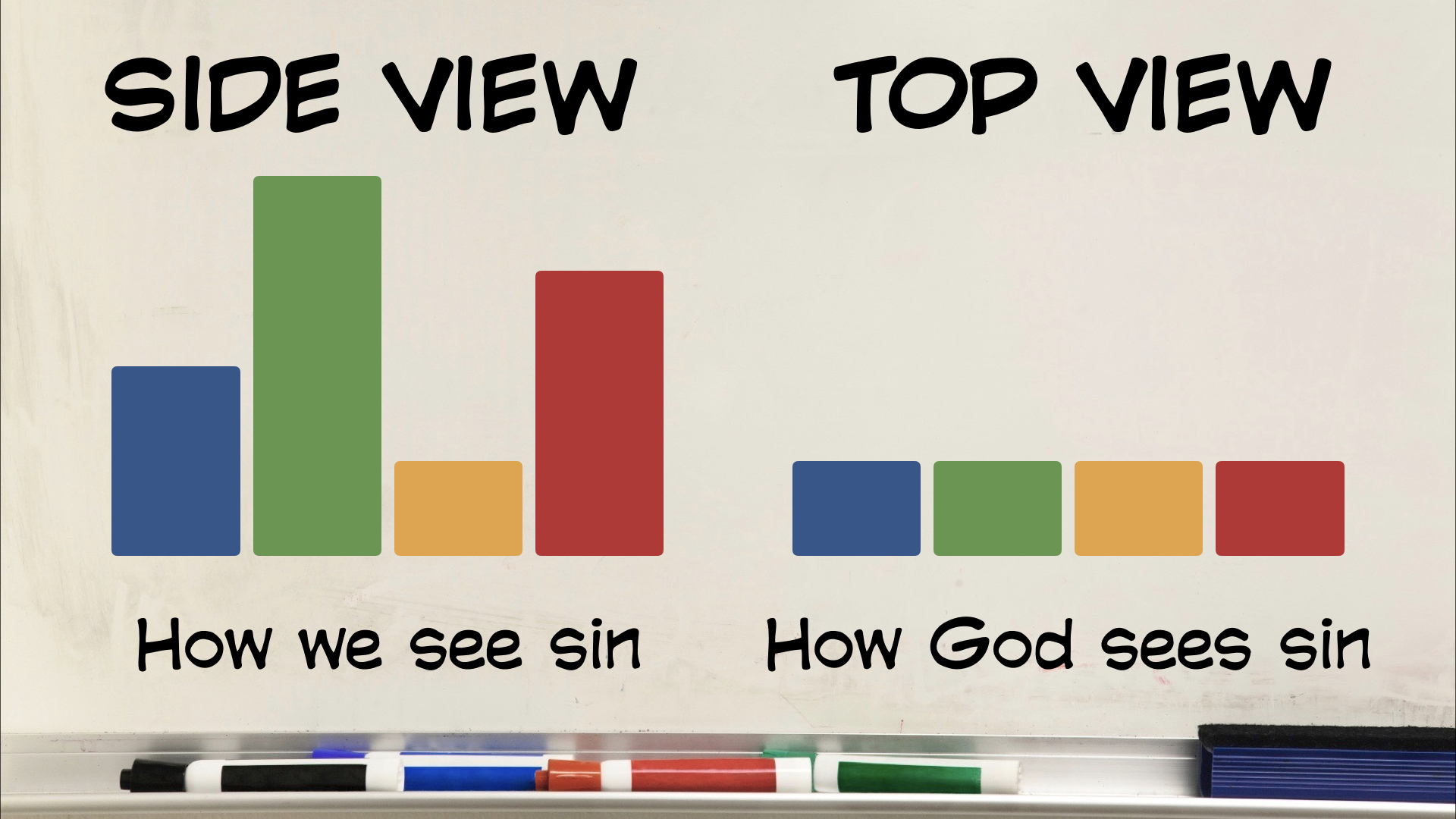 Q
&
A
https://www.google.com/url?sa=i&url=https%3A%2F%2Frevcollins.com%2F2018%2F09%2F08%2Fsin-from-gods-perspective%2F&psig=AOvVaw2vYpFlNPa3IKBVvcBo67an&ust=1677535133162000&source=images&cd=vfe&ved=0CA8QjRxqFwoTCMiVyr-XtP0CFQAAAAAdAAAAABAF
The Unforgiveable Sin
Blasphemy of the Holy Spirit
(Matt. 12:22-37)
Q
&
A
The Unforgiveable Sin
Blasphemy of the Holy Spirit
(Matt. 12:22-37)

Pharisees saw miracles done by the power of the Spirit and attributed it to the power of the devil
Q
&
A
The Unforgiveable Sin
Is there any sin God will not forgive?

Any sin that is not repented of
Acts 17:30, 1 Jn. 1:6, 3:7, 10
Q
&
A
Question #5:
DO WE EVER GIVE UP ON SOMEONE AFTER “SHAKING THE DUST OFF OUR FEET?” & IS THERE A POINT TO WHICH SOMEONE IS “TOO FAR” TO RETURN TO GOD, TO FIX THINGS?
Do We Ever Give Up?
No; Not as long as they live.
Acts 13:51, 49-50, 14:21
Q
&
A
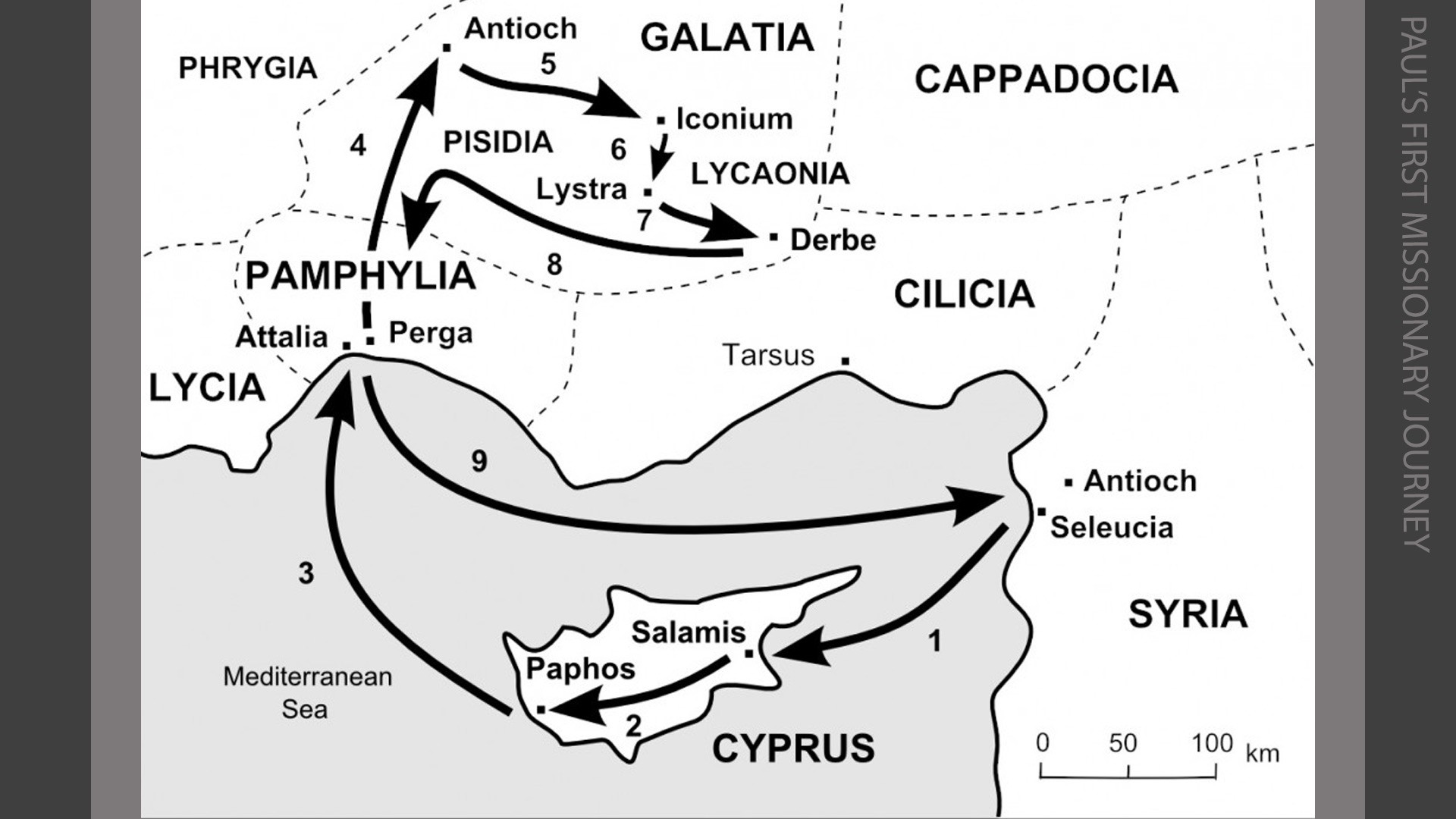 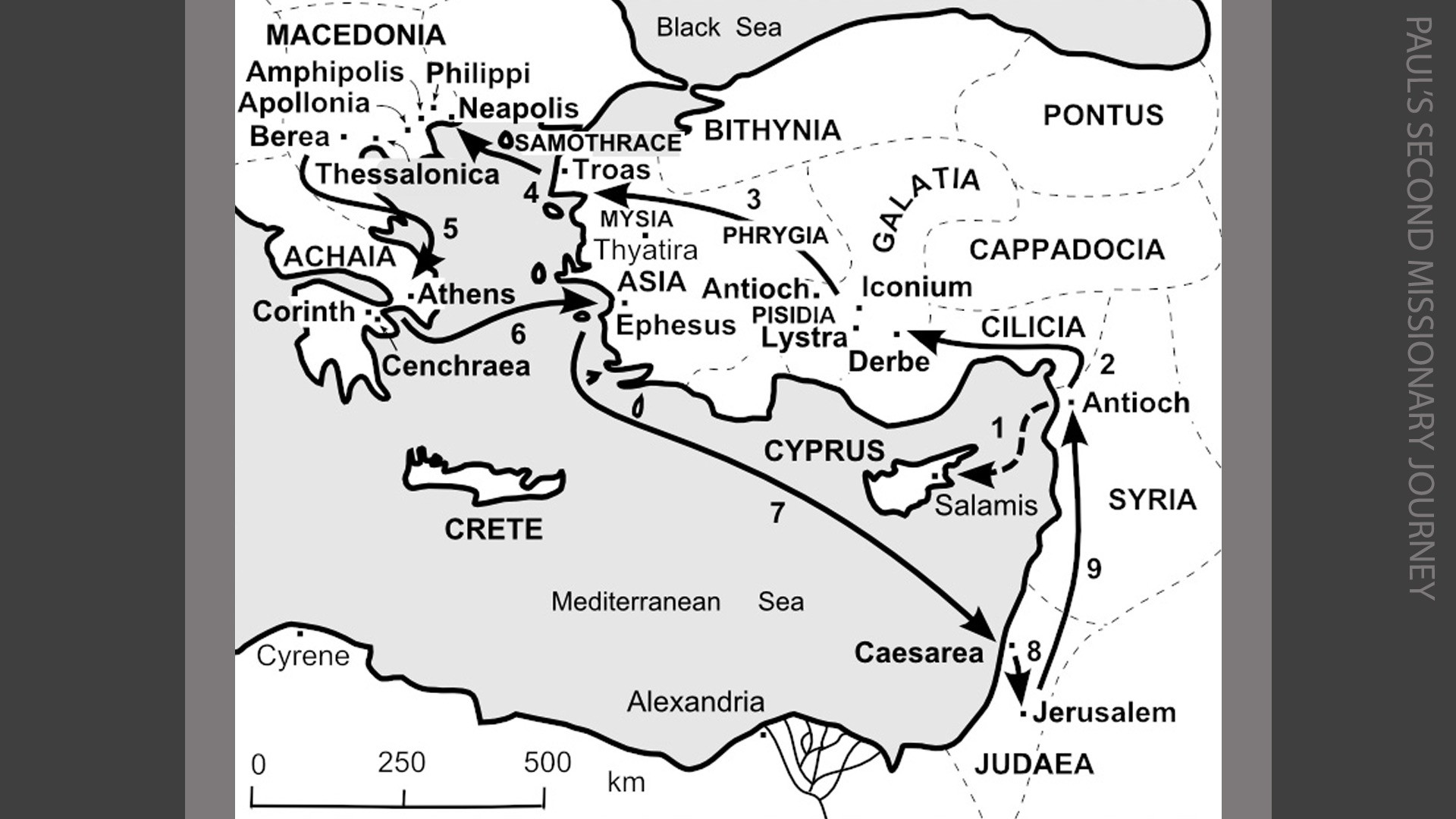 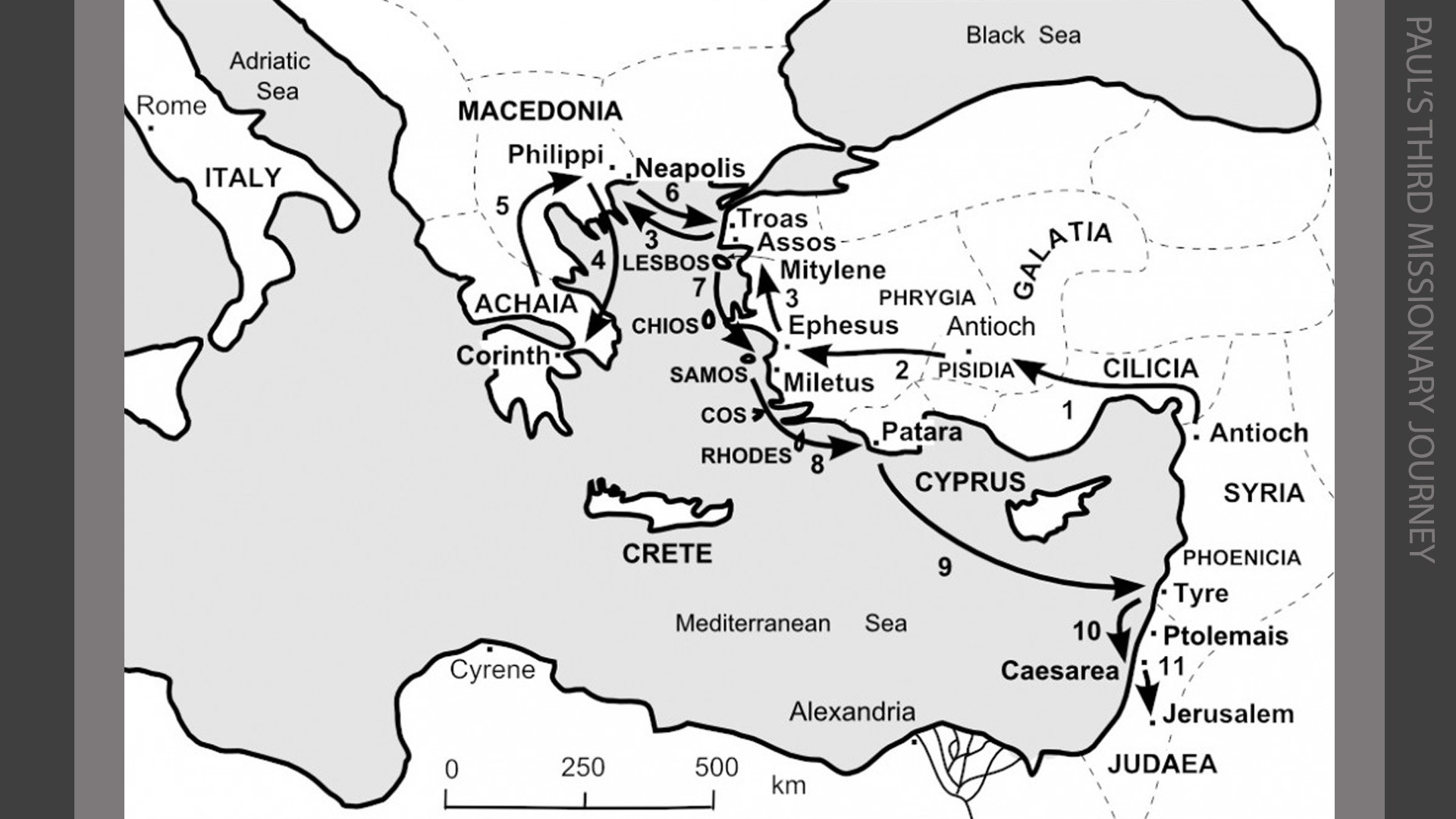 What point is “too far” to be saved?
Q
&
A
What point is “too far” to be saved?
Death – Heb. 9:27, Lk. 16:19-31
Q
&
A
What point is “too far” to be saved?
Death – Heb. 9:27, Lk. 16:19-31

Loss of Mental Capacity
Q
&
A
Question #6:
HOW DO BALANCE LIFE AS A CHRISTIAN BEING CALLED RIGHTEOUS OR BEING TOLD YOU SPEAK DIFFERENT AND ACT DIFFERENT?
How do I react to being called
righteous or different?
Praise God
Matt. 5:12, 16
1 Pet. 4:13-14
Acts 5:40-42
Q
&
A
Question #6:
IS A “LITTLE WHITE LIE” STILL A LIE?
Is a “little white lie” still a lie?
How God Views Sin
Isa 59:1-2
1 Jn. 5:17
Q
&
A
Is a “little white lie” still a lie?
How God Views Lying
Prov. 6:16-17, 12:17-22
Rev. 21:8, 22:15
Q
&
A
Is a “little white lie” still a lie?
How God Views Our Words
Eph. 4:29-31
Matt. 12:34
Q
&
A
Question #7:
HOW DO I HELP PEOPLE WHO BLAME GOD FOR TRAGEDY?
How do I Help Those Who Blame God?
Sit & Listen
Job 2:11-13, Eccl. 3:7
Q
&
A
How do I Help Those Who Blame God?
Sit & Listen
Job 2:11-13, Eccl. 3:7
Stop Giving False Hope
Job 4:7ff
Q
&
A
How do I Help Those Who Blame God?
Why Does Tragedy Happen?
1. Natural Disasters
Q
&
A
How do I Help Those Who Blame God?
Why Does Tragedy Happen?
1. Natural Disasters
2. Consequences of Sin
Q
&
A
How do I Help Those Who Blame God?
Who Should You Go To?
God
Matt. 8:5ff, 14ff
Q
&
A
Invitation SONG:
I am resolved
#948
OUR CONTRIBUTION
Luke 9:23-24
Then He said to them all, “If anyone desires to come after Me, let him deny himself, and take up his cross daily, and follow Me. For whoever desires to save his life will lose it, but whoever loses his life for My sake will save it.”
SONG:
Why did my savior come to earth?
#382
THE UNLEAVENED BREAD
Hebrews 2:14-15
“Inasmuch then as the children have partaken of flesh and blood, He Himself likewise shared in the same, that through death He might destroy him who had the power of death, that is, the devil, and release those who through fear of death were all their lifetime subject to bondage.”
THE FRUIT OF THE VINE
Hebrews 12:1-2
“Therefore we also, since we are surrounded by so great a cloud of witnesses, let us lay aside every weight, and the sin which so easily ensnares us, and let us run with endurance the race that is set before us, looking unto Jesus, the author and finisher of our faith, who for the joy that was set before Him endured the cross, despising the shame, and has sat down at the right hand of the throne of God.”
closing PRAYER
SONG:
Hold to god’s unchanging hand
#613
Today
Join us in the MPB
For a meal & devotional
Wednesday
Worship & Bible classes @ 6:30